Chapitre 3
Construction d’applications réparties à base
d’objets :CORBA
Motivation
Le problème : Intégration des applications
Pas de consensus sur les langages de programmation
Pas de consensus sur les plate-formes de développement
 Pas de consensus sur les systèmes d’exploitation
 Pas de consensus sur les protocoles réseau
 Pas de consensus sur les formats des données manipulées par les applications
 Consensus pour l’interopérabilité
Proposer un standard pour une architecture d'applications réparties:
Permettant l’interopérabilité entre plates-formes et systèmes hétérogènes
 Fondé sur un modèle à objets
OMG (Object Management Group)
consortium international créé en 1989
regroupement de plus de 800 membres
constructeurs (SUN, HP, DEC, IBM, ...)
environnements systèmes (Microsoft, OSF, Novell, ...)
outils et langages (Iona, Object Design, Borland, ...)
produits et BD (Lotus, Oracle, Informix, O2, ...)
industriels (Boeing, Alcatel, Thomson, ...)
MISSION
Promouvoir la technologie orientée objet dans les systèmes informatiques distribués
Fournir une architecture de base pour l’intégration d’applications distribuées tout en garantissant la réutilisabilité, l’intéropérabilité et la portabilité.
Fonctionnement
proposition de standards
Fournit des spécifications, non des produits
OMG (Object Management Group)
L’OMG prône l’utilisation d’une approche fondée sur les objets pour fournir une vue unique d’un système distribué hétérogène
OMA (Object Management Architecture) pour l’architecture logicielle globale
CORBA (Common Object Request Broker Architecture) pour les outils et services middleware
UML (Unified Modeling Language) pour la modélisation
MOF (Meta-Object Facility) pour la méta-modélisation
Présentation de CORBA
A l’inverse d’autres architectures logicielles, CORBA n’est pas un outil ou un ensemble d’outils créés par un seul éditeur de logiciels. CORBA est une norme, un ensemble de spécifications et de recommandations
Architecture permettant de développer des applications distribuées :
Standardisées
dans des environnements hétérogènes indépendant des langages de programmation et des systèmes d’exploitation;
basées sur la technologie objet
Permettre l’interopérabilité des composants et des applications répartis par l’intermédiaire d’un mode de coopération unifié : l’appel à des objets distants
Gérer l’hétérogénéité des machines, systèmes et langages par l’utilisation d’un langage pivot commun : OMG IDL
Proposer un support middleware technique ouvert et multi-fournisseurs
Object Management Architecture
L’OMA (Object Management Architecture) est une architecture globale dans laquelle sont incluses toutes les technologies préconisées par l’OMG. Elle ne fait qu’identifier les composants essentiels d’une architecture distribuée, mais n’en précise ni le mode de fonctionnement, ni les caractéristiques.
Architecture du modèle de référence
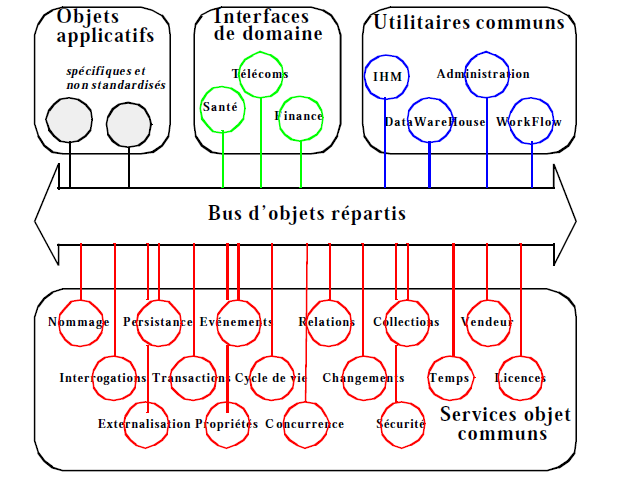 Modèle OMA
1.  Bus logiciel (ORB : Object Request Broker):Middleware qui gère les relations client/serveur entre les objets . Composant central du standard CORBA qui gère :
la location d’objet
la désignation des objets
l’empaquetage des paramètres (marshalling)
le dépaquetage des paramètres (unmarshalling)
l’invocation des méthodes
la gestion des exceptions
2.  Services COS (Common Object Services ou CORBA services): fournissent sous forme d’objets CORBA, spécifiés grâce au langage OMG-IDL, les fonctions systèmes nécessaires à la plupart des applications réparties. Actuellement, l’OMG a défini des services pour les annuaires (Nommage et Vendeur), le cycle de vie des objets, les relations entre objets, les événements, les transactions, la sécurité, la persistance, etc. Au fur et à mesure des besoins, l’OMG ajoute de nouveaux services communs.
Modèle OMA
3. Facilités (common facilities ou CORBA facilities) ensemble de services de plus haut niveau fournissant des fonctionnalités utiles dans de nombreuses applications (messagerie, service d’impression, aide en ligne etc.)
4. Interfaces de domaines (Domain Interfaces) définissent des objets de métiers spécifiques à des secteurs d’activités comme la finance (e.g. monnaie électronique), la santé (e.g. dossier médical) et les télécoms (e.g. transport multimédia). Leur objectif est de pouvoir assurer l’interopérabilité sémantique entre les systèmes d’informations d’entreprises d’un même métier
5. Objets d’application (Application Objects) sont ceux qui sont spécifiques à une application répartie et ne sont donc pas standardisés, applications mises en place par les développeurs
Le modèle objet client/serveur
Le bus CORBA propose un modèle orienté objet client/serveur d’abstraction et de coopération entre les applications réparties. Chaque application peut exporter certaines de ses fonctionnalités (services) sous la forme d’objets CORBA : c’est la composante d’abstraction (structuration) de ce modèle. Les interactions entre les applications sont alors matérialisées par des invocations à distance des méthodes des objets : c’est la partie coopération. La notion client/serveur intervient uniquement lors de l’utilisation d’un objet : l’application implantant l’objet est le serveur, l’application utilisant l’objet est le client. Bien entendu, une application peut tout à fait être à la fois cliente et serveur.
Le modèle objet client/serveur
Le bus d’objets répartis CORBA
Composantes
Le bus CORBA fournit les composantes suivantes :
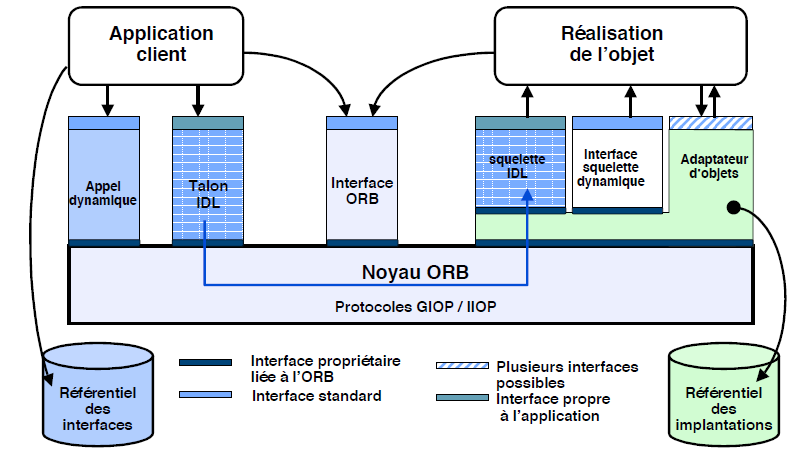 Le bus d’objets répartis CORBA
ORB (Object Request Broker) est le noyau de transport des requêtes aux objets. Il intègre au minimum les protocoles GIOP et IIOP. L’interface au bus fournit les primitives de base comme l’initialisation de l’ORB, conversion entre références et chaîne de caractères, Initialisation de l'adaptateur d’objets.
SII (Static Invocation Interface) est l’interface d’invocations statiques permettant de soumettre des requêtes contrôlées à la compilation des programmes. Cette interface est générée à partir de définitions OMG-IDL.
DII (Dynamic Invocation Interface) est l’interface d’invocations dynamiques permettant de construire dynamiquement des requêtes vers n’importe quel objet CORBA sans générer/utiliser une interface SII.
IFR (Interface Repository) est le référentiel des interfaces contenant une représentation des interfaces OMG-IDL accessible par les applications durant l’exécution.
Le bus d’objets répartis CORBA
SSI (Skeleton Static Interface) est l’interface de squelettes statiques qui permet à l’implantation des objets de recevoir les requêtes leur étant destinées. Cette interface est générée comme l’interface SII.
DSI (Dynamic Skeleton Interface) est l’interface de squelettes dynamiques qui permet d’intercepter dynamiquement toute requête sans générer une interface SSI. C’est le pendant de DII pour un serveur.
OA (Object Adapter) est l’adaptateur d’objets qui s’occupe de:
génère et interprète les références d'objets
gère les invocation de méthodes
gère la sécurité des interactions
active et désactive l'implantation des objets
gère la correspondance entre les références d'objet et leur implantations
enregistre les implantations
Le bus d’objets répartis CORBA
ImplR (Implementation Repository) est le référentiel des implantations qui contient l’information nécessaire à l’activation. 

Ces différentes composantes sont toutes décrites dans le langage OMG-IDL, ce qui les rend accessibles au travers du bus (e.g. le référentiel des interfaces).
Le bus d’objets répartis CORBA
Les protocoles réseaux
Tout bus à la norme CORBA 2.0 doit fournir les protocoles GIOP et IIOP. 
Le protocole GIOP(General Inter-ORB Protocol) définit:
une représentation commune des données (CDR ou Common Data Representation),
un format de références d’objet interopérable (IOR ou Interoperable Object Reference) 
et un ensemble de messages de transport des requêtes aux objets (Request, Reply, …). 
Cependant, GIOP est seulement un protocole générique, IIOP(Internet Inter-ORB Protocol) fournit alors une implantation de GIOP au dessus de TCP/IP et donc d’Internet. 
Les IORs dans le contexte d’IIOP doivent contenir :
le nom complet de l’interface OMG-IDL de l’objet ;
l’adresse IP de la machine Internet où est localisé l’objet ;
un port IP pour se connecter au serveur de l’objet ;
une clé pour désigner l’objet dans le serveur. Son format est libre et il est donc différent pour chaque implantation du bus CORBA.
L’invocation statique et dynamique : ces deux mécanismes complémentaires permettent de soumettre les requêtes aux objets.
En statique, les invocations sont contrôlées à la compilation.
En dynamique, les invocations doivent être contrôlées à l’exécution.
Invocation statique
Stub
Partie de code générée automatiquement par un compilateur IDL vers un langage de programmation cible.
 Code utilisé par le client lors des invocations statiques.
Lien entre le client et l’ORB.
Traduit les invocations du client en message transmissibles sur le réseau : opération "marshalling ».
Traduit les messages qui proviennent de l'ORB : opération "unmarshalling"
Squelette statique (skeleton)
Partie de code générée automatiquement par un compilateur IDL vers un langage de programmation cible.
Code utilisé par l'Adaptateur d'objet lors des invocations statiques.
Lien entre l’ORB et l'objet d'implémentation.
Reconstitue la requête du client de façon à invoquer la méthode requise : opération «unmarshalling ».
Traduit les paramètres de retour en messages transmissibles sur le réseau : opération «marshalling »
Invocation dynamique
Interface d’invocation dynamique
Permet la création dynamique de requêtes;
Utilisation du référentiel des interfaces pour récupérer les informations relatives aux interfaces IDL;
Avantages :
les interfaces peuvent être découvertes dynamiquement;
code client générique indépendant d'une interface IDL;
Etapes de création d'une requête :
recherche et interprétation de l'interface dans le référentiel des interfaces;
construction d'un objet requête;
spécification de l'objet cible et de l'opération;
ajout des paramètres;
invocation de la requête.
Accès dynamique
Phase 1 : Obtention d'une méthode dans le référentiel d'interface
       ->lookup_name() -- appel de méthodes d'objets de localisation et description
-> describe() -- permet l'obtention d'une description complète de l'IDL
Phase 2 : Création d'une liste d'arguments avec les paramètres à passer
Création d'une structure de données pour le passage de paramètres appelée
NameValuelist et avec autant d'appels add_args que nécessaire.
-> create_list()
-> add_arg()...add_arg()...add_arg()...
Phase 3 : Création de la requête avec :
- la référence de l'objet
- le nom de la méthode à invoquer
- la liste d'arguments
create_request(ObjectReference, Method,ArgumentList)
Phase 4 : Appel de la requête :
3 moyens pour effectuer l'invocation à distance
- en utilisant un RPC : invoke()
- en utilisant le mode asynchrone : send() et get_response()
- en appel asynchrone simple : send()
Interface de squelette dynamique
Permet de délivrer une requête à un objet implémentation qui est inconnu lors de la phase de compilation.
Interprète une requête et ses paramètres.
Analogue au DII mais du côté serveur.
Utiliser pour créer des ponts entre des ORBs de vendeurs différents.
Utiliser pour intégrer des applications existantes (legacy application). Les applications peuvent ne pas être conforme aux standard CORBA et peuvent également ne pas être OO
Référentiel d’interfaces etd’implémentations
Référentiel d’interfaces
Maintient les informations sur les types, les interfaces etc...;
Informations pour une interface :
son module
son nom
ses attributs
ses opérations (nom, nom et types des paramètres, exceptions, contexte)
ses héritages
Référentiel d’implémentations
Responsable de l’enregistrement des serveurs dans le système.
Spécifié par une interface IDL.
Le langage OMG-IDL
La notion de contrat IDL:
Le langage OMG-IDL (Interface Definition Language) permet d’exprimer, sous la forme de contrats IDL, la coopération entre les fournisseurs et les utilisateurs de services
langage de spécification d’interfaces(Une interface comprend les opérations et les attributs d’un objet), supportant l’héritage multiple;
Séparation de  l’interface de l’implantation des objets
Ces spécifications sont universelles, elles sont indépendantes de tout langage de programmation ou compilateur; de l'environnement de développement, et de l'implémentation de l'ORB
langage utilisé pour générer les stubs, les squelettes et pour définir les interfaces du Référentiel d’interface;
la correspondance (projection ou mapping) IDL langage de programmation est fournie pour les langages C, C++, Java, Smalltalk, Ada, Cobol
Propriétés: 
Langage modulaire, fortement typé
Syntaxe proche du C++
Langage purement déclaratif 
Structure d’une spécification IDL
Une spécification est un ensemble de modules contenant des définitions.
module <identifier>
/*définition d'un contexte nommé*/
{
      <type declarations>;
      <constant declarations>;
      <exception declarations>;
      interface <identitifier> [:<inheritance>]
        /* definition d'une classe CORBA*/
     {
      <type declarations>;
      <constant declarations>
      <attribute declarations>
      <exception declarations>
      [<op_type>] <identifier>(<parameters>)
      [raises exception][context];
       /*définition d'une méthode*/
    ....
      [<op_type>] <identifier>(<parameters>)
      [raises exception][context];
    }
    interface <identifier>[<:inheritance>]
    ...
}
module Mes_Animaux;
{
/* définition de la classe Chien */
interface Chien : animal_de_compagnie, animal
{
attribute integer age;
exception Non_Interesse {string explication);
void aboie (in short combien_de_temps) raises (Non_Interesse );
void assis (in string ou) raises (Non_Interesse );
void grogne (in string apres_qui) raises (Non_Interesse );
}
/* Définition de la classe chat */
interface Chat : animal
{
void Eat();
……
}
} /* fin de Mes_animaux */
Module: espace de définition possédant un nom. Toutes les définitions d’un module sont «visibles» grâce à l’opérateur de résolution de portée ::
         Mes_Animaux : : Chien  // fait référence à l’interface  Chien  du module Mes_Animaux
Interface: décrit les données et les traitements associés à un objet distribué. L’interface contient toute les informations nécessaires à l’exploitation de l’objet par une application cliente quelconque.
Attributs: sont les variables implémentées par l’objet. Ils  Peuvent être lus ou écrits par les clients (sauf si déclarés readonly). Chaque attribut est associé à deux méthodes (appelées setter/getter) permettant de le lire et de l’écrire (seulement getter pour readonly)
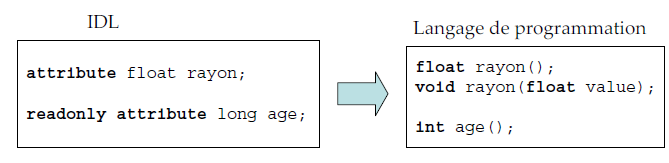 Méthode : définition des fonctionnalités de l’objet
Syntaxe
La syntaxe des spécifications des méthodes fournies est semblable à celle de C++.
     <type retour> <id>(<liste des paramètres>);
Modes de passage des paramètres
La définition des paramètres d’une méthode doit impérativement s’accompagner d’une spécification du mode de passage des paramètre :
      in : entrée
      out : sortie
      in/out : entrée/sortie
Les exceptions
L’interface IDL doit spécifier les exceptions qui peuvent être générée par l’objet. CORBA supporte deux types d’exceptions : les exceptions systèmes et les exceptions utilisateurs. Les exceptions systèmes sont définies implicitement ; les exceptions utilisateurs doivent être définies dans les modules IDL avant d’être émises.
Définition d'une exception :
      exception <id > { attributs } ;
      <déclaration méthode > raises ( <id>)
Exemple :
      exception retrait_interdit { string motif;} ;
     void retrait (in float montant, out float solde) raises ( retrait_interdit ) ;
Modes d’invocations
Par défaut, toutes les opérations sont synchrones : le client attend la réponse de l’objet pour poursuivre son exécution. L’IDL permet de rendre une opération asynchrone, i. e. non bloquante pour le client :
oneway <déclaration méthode>
Exemple :
    oneway void as_retrait(in float montant);
5. Les types de données dans IDL
Types  de base:
short, unsigned short (2 octets)
long, unsigned long (4 octets)
long long, uns. long long (8)
float (4 octets)
double (8), long double (16)
boolean (TRUE, FALSE)
octet (1 octet, transmis tel quel)
char (1 octet, ISO Latin 1)
wchar (2 octets, Unicode)
void (type vide)
Types construits :
Enumération
module finance {
    enum monnaie {livre, franc, dollard} ;
    interface compte{
     readonly attribute monnaie monnaie_cpt ;
}
Structure
module finance {
       struct individu{
       string nom ;
       short age ;
      }
    interface compte{
     readonly attribute individu titulaire ;
}
tableau
Tableau mutli-dimensionnel de taille fixe :
        long matrice[32][16];
Tableau uni-dimensionnel de taille quelconque :
       sequence<long> vecteur; ou sequence<long, 16> vecteur;
String
Deux formats suivant le type de déclaration
    bornée : la taille maximale de la chaîne est spécifiée (Ex : attribute string passe<10>),
    non bornée : attribute string adresse;
Union : type variable en fonction d’un discriminant (de base ou énuméré) 
Syntaxe : 
union identificateur switch (enumIdentificateur | typeBase) { 
case valeur : type identificateur; 
default: type identificateur; 
}; 
Exemple 1 : 
      union un switch (long) 
     { case 
0: float x; 
default: double y; } 
Exemple 2 :
     union palette switch (couleur) { 
 case rouge : long r; 
 case vert : Boolean v; 
                  case bleu : long long b; };
Autres types primitifs :
 Type Object Corba : tout objet Corba (passage d’un objet par référence)
void f(in Object o); 

 Type indifférencié : n’importe quel type (de base ou construit)
   void f(in any o);
6. Définitions de types et constantes
    typedef type identificateur
     typedef string<16> tprenom;
    const type identificateur = valeur; 
    const long max_comptes= 1000 ;
Exemple
module ServiceDate {
typedef unsigned short Jour;
enum Mois {
Janvier, Fevrier, Mars, Avril, Mai, Juin, Juillet, Aout, Septembre, Octobre, Novembre, Decembre
};
typedef unsigned short Annee;
struct Date {
Jour leJour;
Mois leMois;
Annee lAnnee;
};
typedef sequence<Date> DesDates;
interface Calendrier 
{
attribute Annee anneeCourante;
boolean verifierUneDate(in Date d);
void leJourSuivant(inout Date d);
exception DateErronnee {string raison};
Date convertirChaine(in string uneChaine) raises (DateErronnee);
string convertirDate(in Date uneDate) raises (DateErronnee);
};
interface CalendrierFerie : Calendrier
 {
void lesJoursFeries(in Annee deLAnnee, out DesDates dates);
};
};
La projection vers un langage de programmation
L'IDL permet de définir les interfaces des composants distribués de l'application, mais il est impossible d'invoquer directement une opération à partir de sa seule description IDL. Le code IDL est projeté dans les langages natifs de l'application cliente (coté client) et de l'application serveur (coté serveur). La projection des spécification est ensuite inséré dans le code de l'application elle même.
Une projection est la traduction d’une spécification OMG-IDL dans un langage d’implantation. Pour permettre la portabilité des applications d’un bus vers un autre, les règles de projection sont normalisées et fixent précisément la traduction de chaque construction IDL en une ou des constructions du langage cible et les règles d’utilisation correcte de ces traductions. Actuellement, ces règles existent pour les langages C, C++, SmallTalk, Ada, Java et Cobol orienté objet
voici quelques exemples de règles de projection :
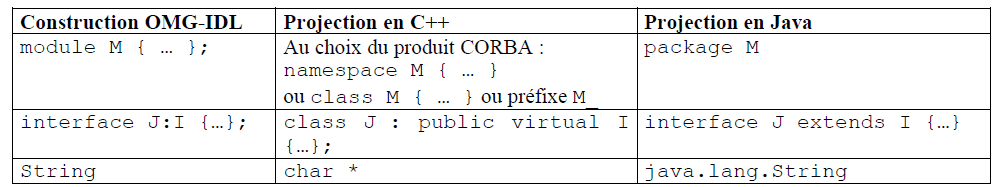 La projection est réalisée par un pré-compilateur IDL dépendant du langage cible et de l’implantation du bus CORBA cible. Ainsi, chaque produit CORBA fournit un pré-compilateur IDL pour chacun des langages supportés. Le code des applications est alors portable d’un bus à un autre car les souches/squelettes générés s’utilisent toujours de la même manière quel que soit le produit CORBA. Par contre, le code des souches et des squelettes IDL n’est pas forcément portable car il dépend de l’implantation du bus pour lequel ils ont été généré.
La figure suivante illustre la pré-compilation d’un contrat IDL vers les langages cibles C++ et Java. Comme les deux applications vont dialoguer à travers IIOP, on peut très bien d’un côté utiliser un pré-compilateur IDL/C++ fourni par un bus A et de l’autre côté utiliser un pré-compilateur IDL/Java fourni par un bus B.
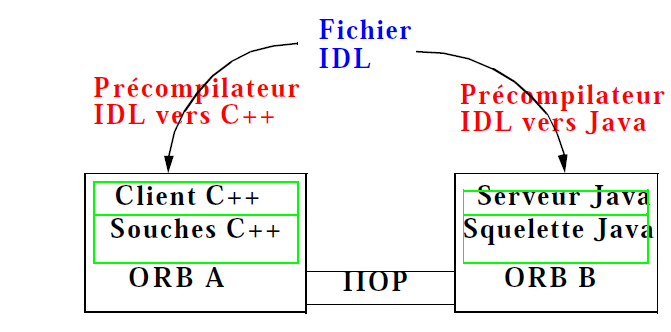 Projection vers Java
Compilateur IDL vers Java :conforme au standard OMG
Les noms et les identificateurs IDL sont projetés en Java sans modification
Un élément IDL peut être projeté en plusieurs éléments Java
     Exemples : interfaces IDL ou différents structures IDL (enum, struct, union, ...)
Projection des types de base
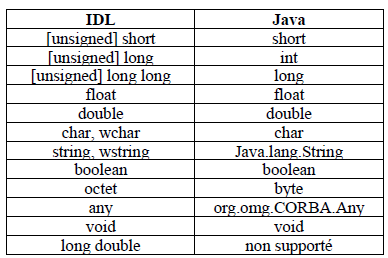 Projection des types construits
Rmq. Les constructions IDL qui n’ont pas d’équivalent en Java sont traduites par des classes
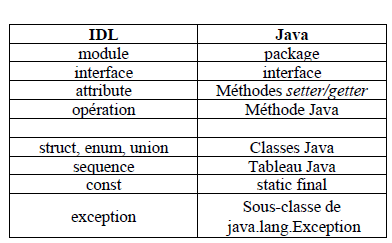 Projection des identificateurs et module
 identificateur OMG IDL=> identificateur Java
En cas de conflits …
Mots clés réservés du langage Java
Identificateurs réservés pour la projection
    Holder
    Helper, …
L’identificateur Java est précédé d’un ‘_’
Module OMG IDL=> package Java
// OMG IDL
module Namespace{
…
};
// Java
package Namespace{
…
};
Projection de structure et énumération
Structure OMG IDL=> classe Java
 non extensible (final)
chaque champ est représenté par un attribut publique
 un constructeur par défaut
un constructeur initialisant tous les champs
// OMG IDL
Struct Point {
long X, Y;
};
// Java
public final class Point {
public int  X;
public int Y;
public Point(){};
public Point (intX, intY) {…};
Point p = new Point();
    p.x = 1;
    p.y = 2;
p = new Point(1,2);
Un type énuméré IDL est projeté en une classe finale Java avec :
un constructeur privé
une méthode pour avoir la valeur entière
une méthode de conversion à partir d׳un entier
A chaque label est associé
une valeur entière unique (à partir de zéro)
une instance unique
IDL : enum Mois {Janvier, Fevrier, ….}
Java généré : 
     public final class Mois { 
	    public static final int _Janvier = 0;
	    public static final Mois Janvier = new Mois(_Janvier);
         public static final int _Fevrier = 1;
         public int value() {…}
         public static Mois from_int(int value) {…}
        Protected Mois(int) {…};
}
Mois m = Mois.Janvier;
switch (m.value()) {
      case Mois._Janvier: . . . travail . . .;
      case Mois._Juillet: . . . vacance . . .;
    };
    m = Mois.from_int(7);
    if (m == Mois.Aout) { . . . travail . . . }
Projection d’union et définition de type
Une union IDL est projetée en une classe finale Java avec :

un constructeur par défaut
accès au discriminant
accès à chaque champ
affectation de chaque champ
// OMG IDL
union DateMultiFormat switch(unsigned short) {
       case 0:
        string chaine;
       case 1:
           Jour nombreDeJours;
       default:
           Date date;
       };
// Java
         public final class DateMultiFormat {
        public DataMultiFormat() { . . . }
        public short discriminator() { . . . }
         public String chaine() { . . . }
        public void chaine(String v) { . . . }
        public short nombreDeJours() { . . . }
        public void nombreDeJours(short v) { . . . }
        public Date date() { . . . }
         public void date(Date d) { . . . }
     }
DateMultiFormat d = new DateMultiFormat();
if (d.discriminator() = 0) 
{
d.chaine(«  Hello World! »);
String s = d.chaine(); 
Date d1 = d.date(); // provoque CORBA::BAD_OPERATION
}
Typedef OMG IDL=> remplacé par le type aliasé
// OMG IDL
Typedef int Duration;
Struct Animal {
Duration Age;
};
// Java
public final class Animal {
public int Age;
public Animal (int Age) {…};
};
Projection de constante et exception
constante définit dans  une interface: mappée sous forme d’attribut static, public et final





constante définit en dehors d’une interface: mappée sous  la forme d’une interface qui contient un attribut static, public et final
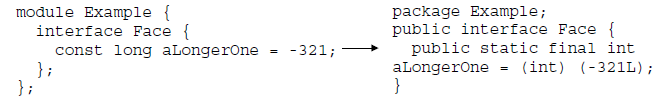 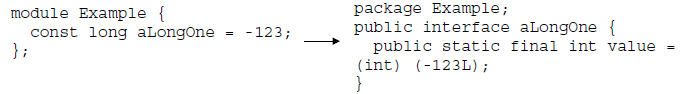 Exception OMG IDL=> classe Java
// OMG IDL
exception Error{
long Code;
};
// Java
public final class Error extends org.omg.CORBA.UserException {
public int Code;
public Error(){…};
public Error(int Code){…};
};
Projection d’attribut
       attributOMG IDL=> getter/setter Java
 // OMG IDL
      interface Account{
      readonly attribute long Balance;
       attribute string Name;
      …
      };
      // Java
     interface Account{
     int Balance () {…};
     void Name (string value) {…};
     string Name () {…};
    ….
     };
Projection d’opération
     Opération OMG IDL=> méthode Java
     Mais paramètre Java passé par valeur …
     // OMG IDL
      long M (in T x, inout T y, out T z);
     // Java
    int M (T x, Tholder y, Tholder z) {…};
    int x, a, b;
              x=0;
   intholder y = new intHolder(1024);
   intholder z = new intHolder();
   O.M (x, y, z);
   a = y.value;
   b = z.value;
class Holder: Offre du support pour l’implantation de paramètres de type out et inout

Afin d'échanger des paramètres d'opérations par adresses, une classe supplémentaire est générée : la classe holder.

Pour chaque type standard de CORBA ainsi que ceux définis en IDL, une classe holder est générée.
une classe holder porte le même nom que le type avec pour suffixe «Holder».
Cette classe comporte un attribut public appelé «value »qui correspond au type associé à la classe holder.
Type standard IDL : string
Traduction en Java : String 
Classe holder associée : org.omg.CORBA.StringHolder
Type utilisateur IDL : typedef long heure;
Traduction en Java : int
Classe holder associée : org.omg.CORBA.IntHolder 
Format général :
    public class XXXHolder// …
    {
         public XXX value;
         public XXXHolder() { // …}
         public XXXHolder( XXX _value ) { …}
        // ...
    }
Exemple
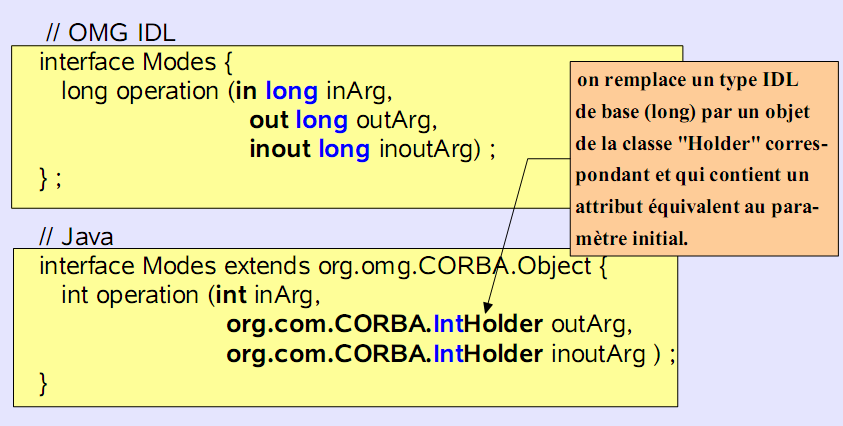 Projection d’interface et génération
Interface OMG IDL=> interface Java
      // OMG IDL
      interface Stack{
      void Pop (out long v) raises Empty;
      void Push (in long v);
      long Top () raises Empty;
      };
      // Java
      interface Stack{
      void Pop (IntHolder v) throws Empty{…};
      void Push (int v) {…};
      int Top () throws Empty{…};
      };
Une interface IDL est projetée en plusieurs classes Java : nom original + suffixes:
une interface Java <interface>.java interface (côté client ) 
une classe pour le squelette <interface>POA.java
une classe pour la souche _<interface>Stub.java
une classe dite Helper <interface>Helper.java méthodes liées au type définit
une classe dite Holder <interface>Holder.java emballage params out/inout
Une classe dite <interface>Operations.java qui contient les services offerts (interface côté serveur )
class Helper: Offre des opérations statiques pour manipuler le type

Pour tous les types définis par l’utilisateur en IDL, le compilateur génère une classe dite Helper qui porte le nom du type et ayant pour suffixe «Helper».

Une classe Helper comporte deux opérations statiques pour respectivement insérer et extraire une valeur du type auquel elle est associée .

Les opérations respectent le format suivant :

       void insert( org.omg.CORBA.Any any, xxxxx valeur );
      xxxxx extract( org.omg.CORBA.Any any);

La classe Helper permet de lire et écrire des objets implantant l’interface dans un flux (read() et write()) et de convertir un objet CORBA en type Java (Cast) : narrow()
// Java
public final class TYPEHelper{
public static void insert(Any a; TYPE v) {…};
public static TYPE extract(Any a) {…};
…
public TYPE narrow(Object ob) {…};
};